Key Points
In France, valproate and related substances are subject to measures governing prescription and dispensing to girls and women of childbearing potential, which were introduced in 2015 and strengthened in 2018. 
Five years after frst being introduced and 2 years after the measures were last strengthened, compliance with these measures among valproate prescribers remained stable, with no signifcant improvement since 2017. 
All stakeholders, including health authorities, should increase and diversify their communication eforts with healthcare professionals to raise awareness of risk minimization measures to limit prenatal exposure to valproate.
This summary slide represents the opinions of the authors. For a full list of declarations, including funding and author disclosure statements, and copyright information, please see the full text online.
Fauvelle, K.  Bigna, J.J. Compliance with Prescribing and Dispensing Conditions for Valproate and Related Substances in Girls and Women of Childbearing Potential: A Survey of Community Pharmacists in France. Drug Safety. 2022. https://doi.org/10.1007/s40264-022-01234-8
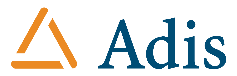